Percorso di formazione e prova 2020/21
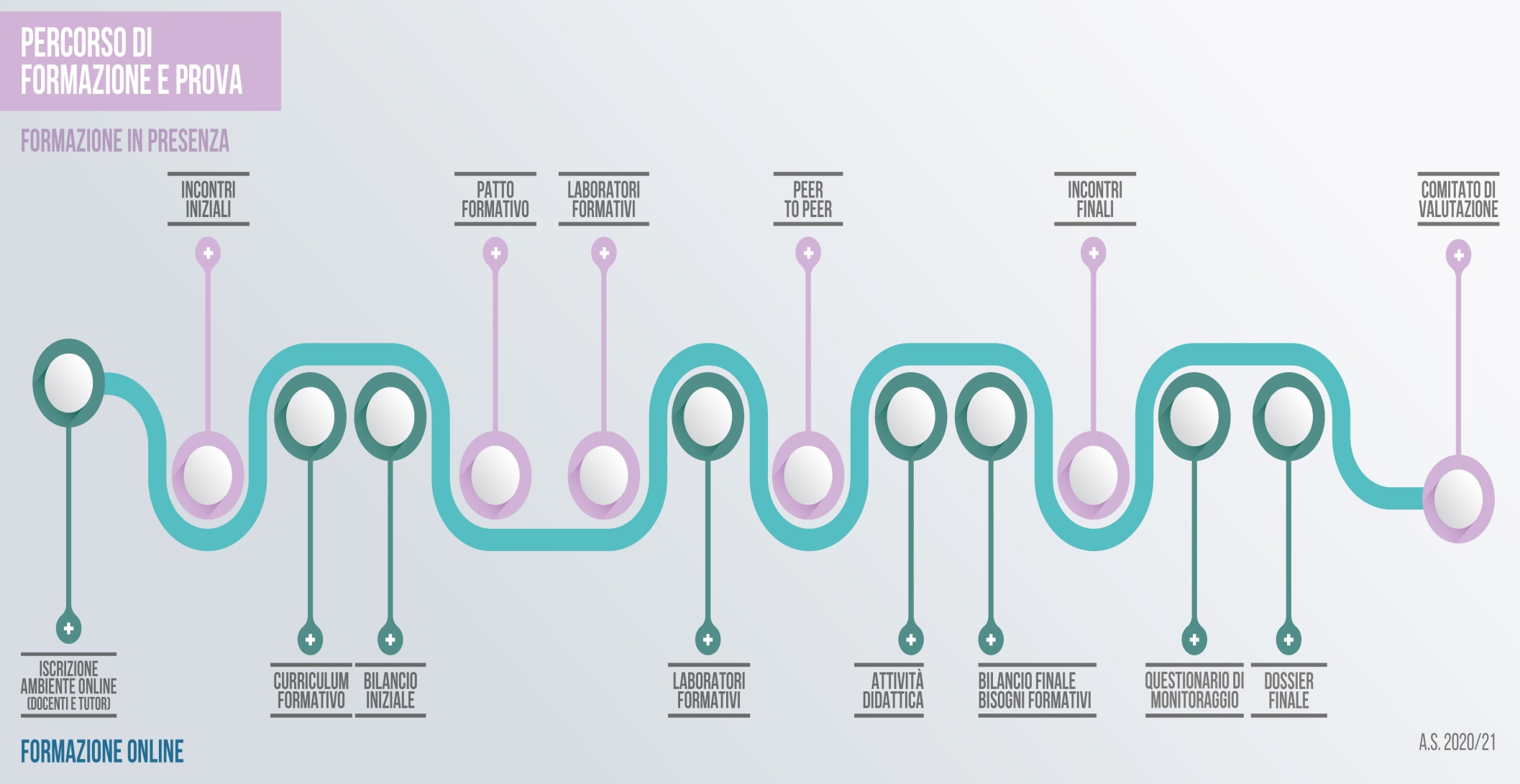 I riferimenti normativi:
Legge 13 luglio 2015, n. 107, in particolare i commi da 115 a 120, che disciplinano il periodo di formazione e prova del personale docente ed educativo

Decreto Ministeriale 27 ottobre 2015, n. 850

Circolari di indirizzo annuali: per il corrente anno scolastico la nota del Ministero dell’Istruzione 21 settembre 2020, prot. 28730 
• Incontri propedeutici e di restituzione	 6 ore
• Laboratori  formativi  				12 ore
• Peer to peer  					12 ore
    Progettazione condivisa 		 	   	  3 ore
     Osservazione neoassunto/tutor 	 	 	  4 ore
     Osservazione tutor/neoassunto		  	  4 ore
    Verifica dell’esperienza 		  		  1 ora
•  Formazione on line e Portfolio 		20 ore
    Bilancio competenze iniziale		  	  	  3 ore
     Portfolio, questionari, consultazione materiale		14 ore
     Bilancio competenze finale		 	  	  3 ore

			                           Totale 	50 ore
Principali novità laboratoriali:
I compiti del docente tutor:
•	collabora  all’ individuazione e stesura  del  primo  Bilancio   di    Competenze, del Patto  per lo Sviluppo Professionale, del Bilancio di Competenze  finale;

• progetta con il docente neoassunto l’attività di peer to peer e collabora alla rielaborazione delle attività osservate;

• favorisce la partecipazione e l’inserimento  del docente neoassunto nella vita collegiale della scuola;

•  svolge le attività riservate al Tutor nella Piattaforma Indire;

• presenta una relazione al Comitato di Valutazione in merito alle attività formative svolte, all’azione di insegnamento e alla partecipazione del docente alla vita della scuola.
Modulistica
Bilancio iniziale delle competenze    
 Patto per lo sviluppo professionale  
 Osservazioni peer to peer   
 Calendario osservazioni peer to peer  
 Indicazioni compilazione curriculum formativo  
Pianificazione attività:
Bilancio delle competenze e
piano per lo sviluppo professionale
entro 20 dicembre 2020
Peer to peer
Visite e osservazioni 
del Dirigente Scolastico
dal mese di febbraio 2021
Relazione del tutor
ed esposizione relazione
del neoassunto
entro 30 giugno 2020
Il superamento del periodo di prova è subordinato allo svolgimento del servizio previsto dalla legge. D. M. 850/2015 Art. 3
«Presta servizio per almeno 180 giorni nel corso dell’anno scolastico di cui almeno 120 per le attività didattiche»
Buon anno scolastico a tutti !
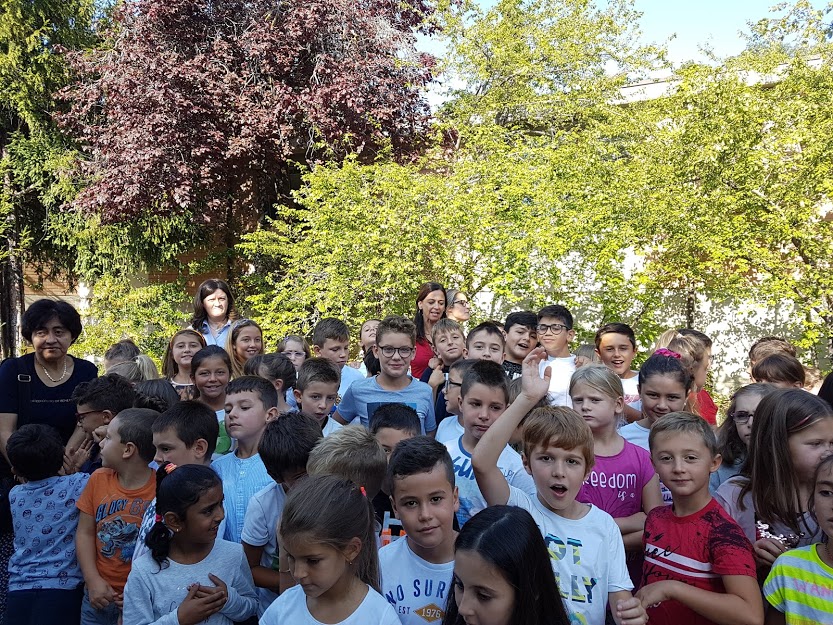